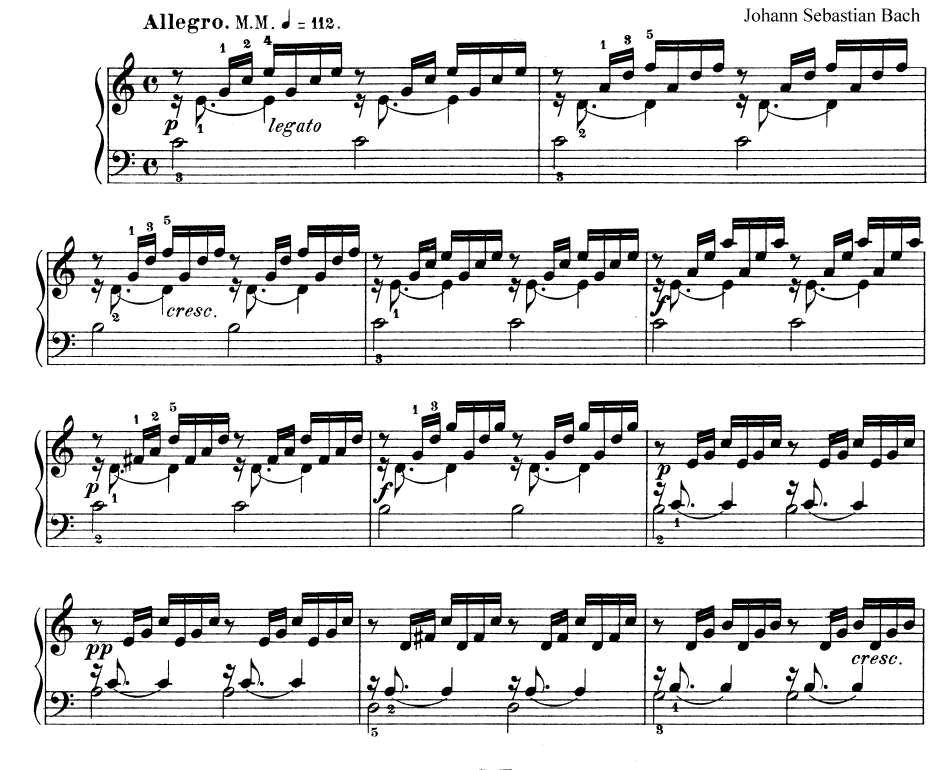 קלריטה  אפרים
PPS
מלחינים
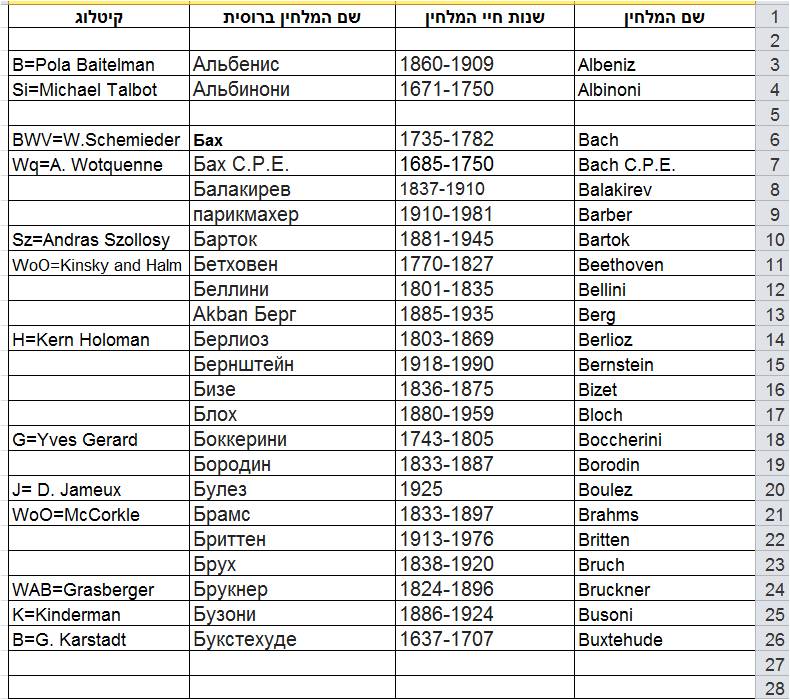 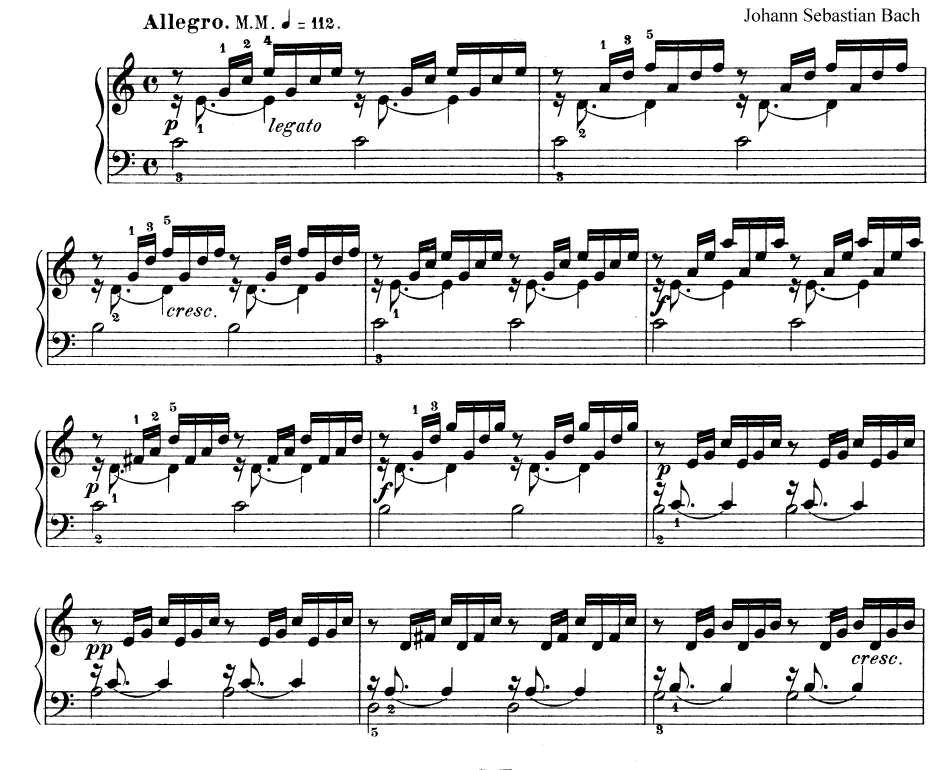 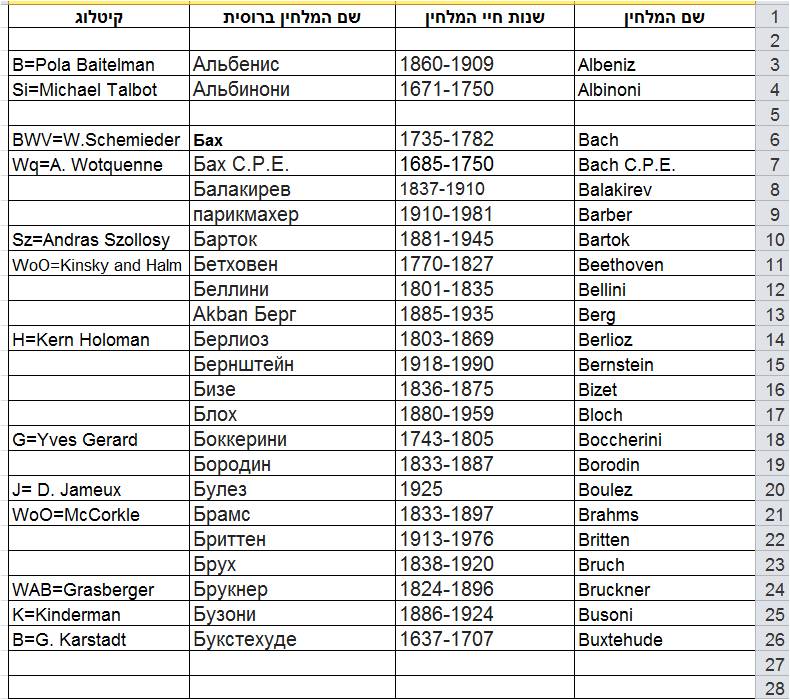 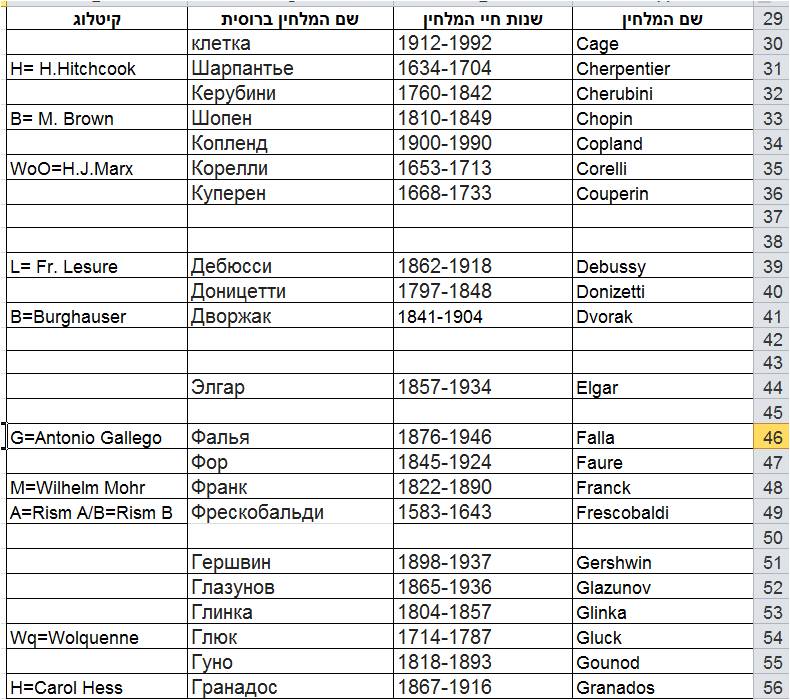 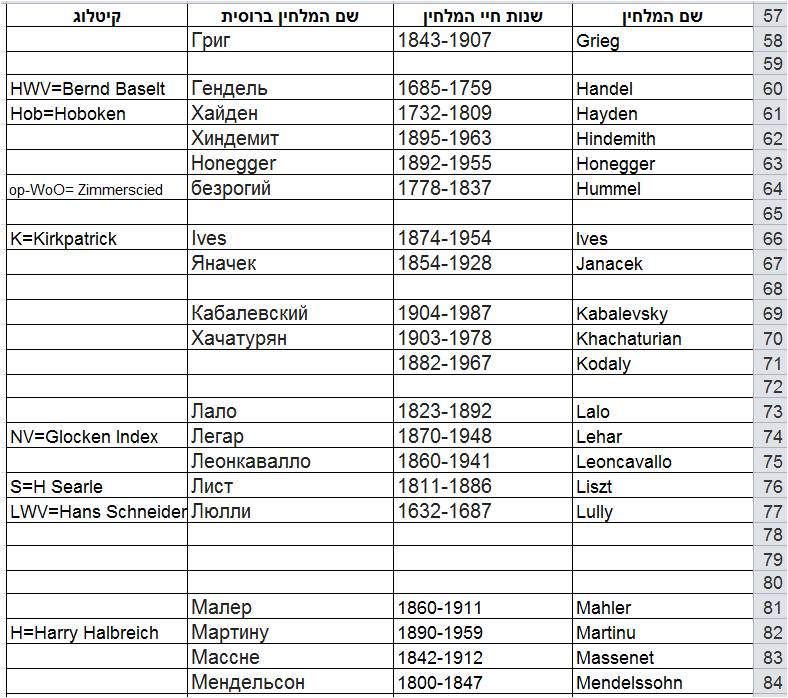 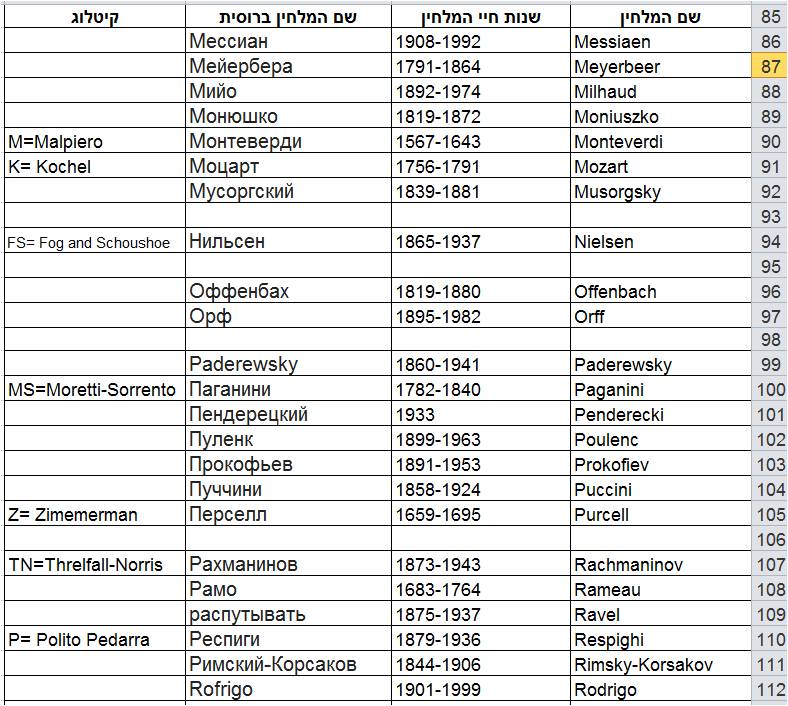 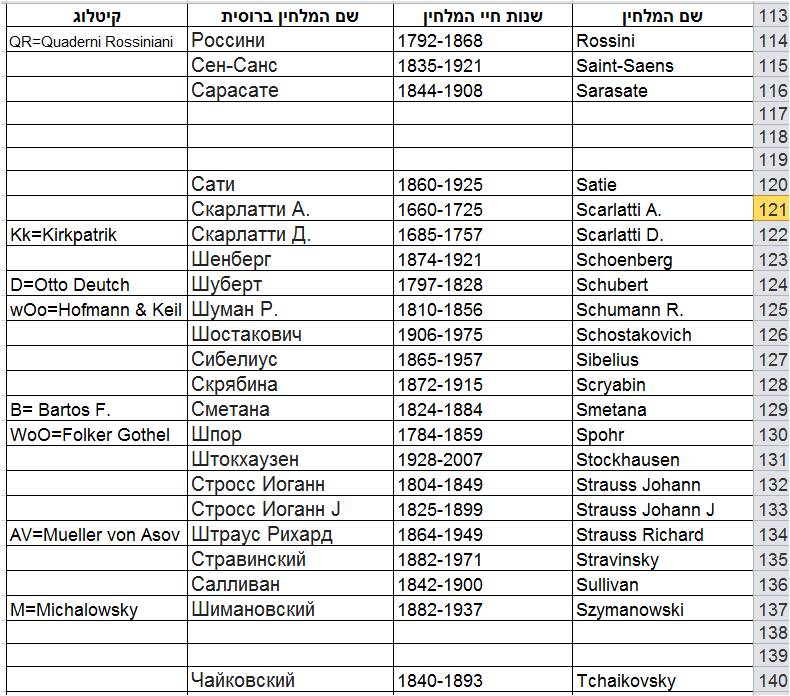 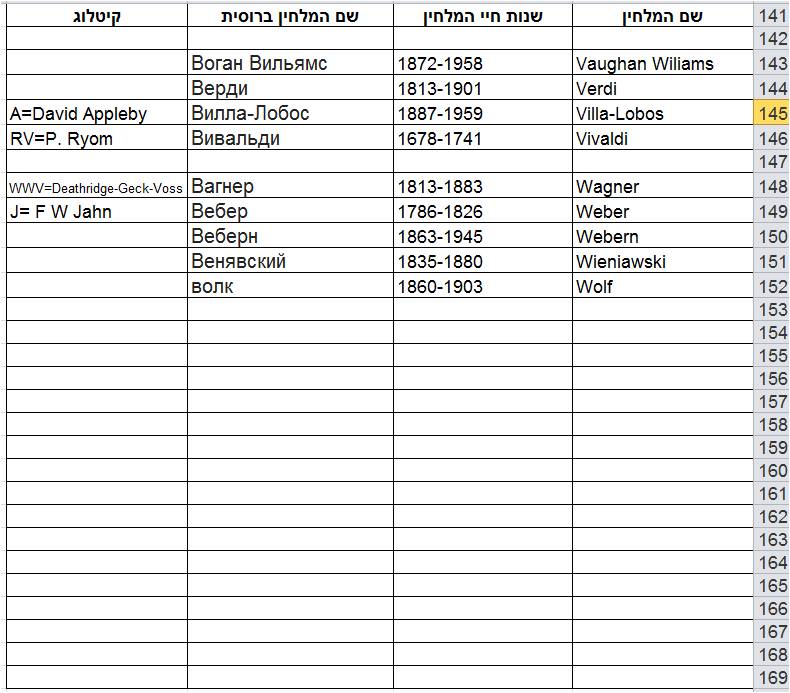 גובה צלילי כלי התזמורת
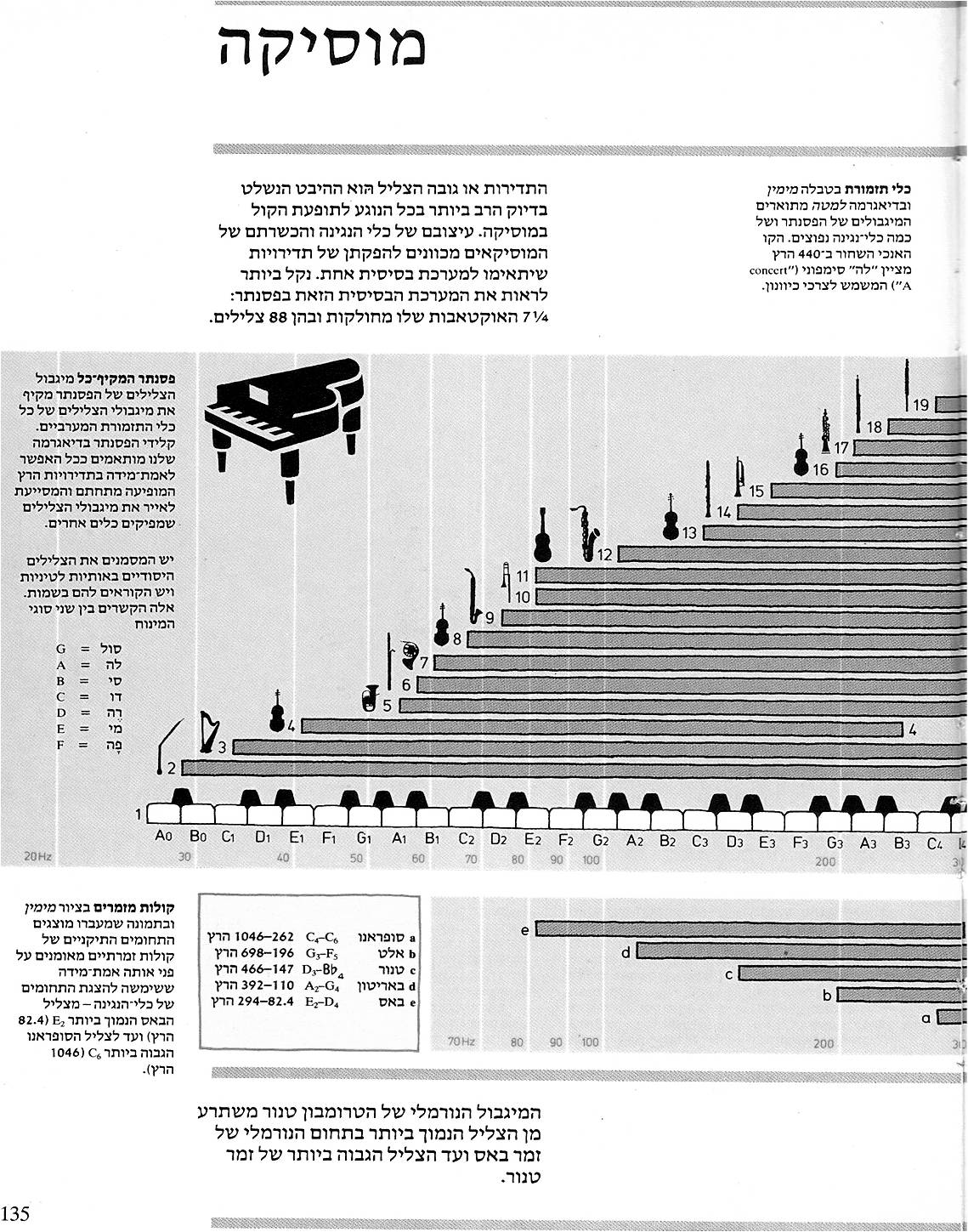 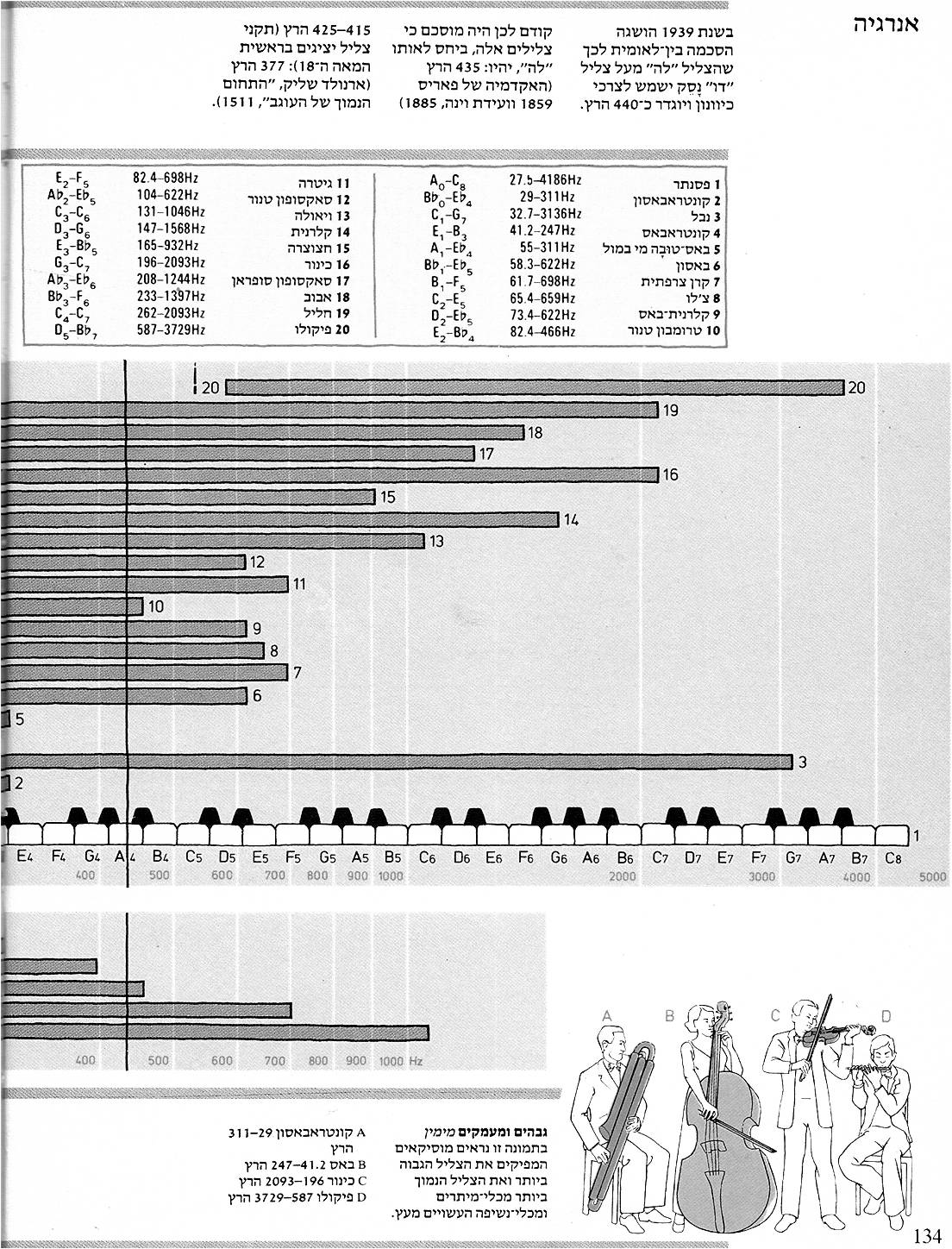 ניתן להדפיס את השקפים הבאים (10-11), לחבר אותם ולקבל את דף
"גובה צלילי כלי התזמורת" בצורה גדולה וברורה יותר.
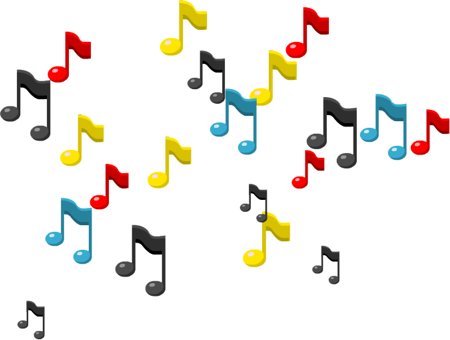 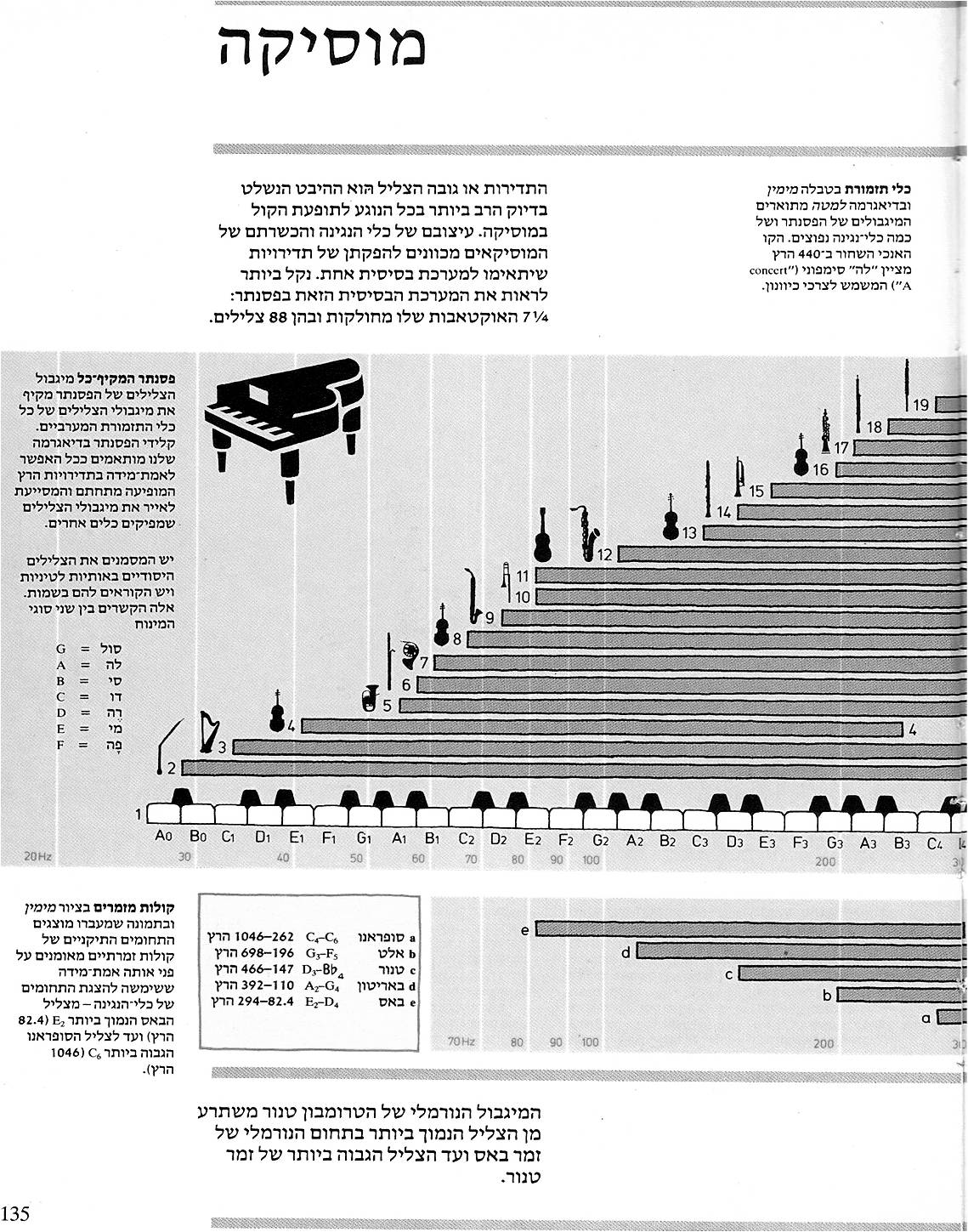 גובה צלילי כלי התזמורת
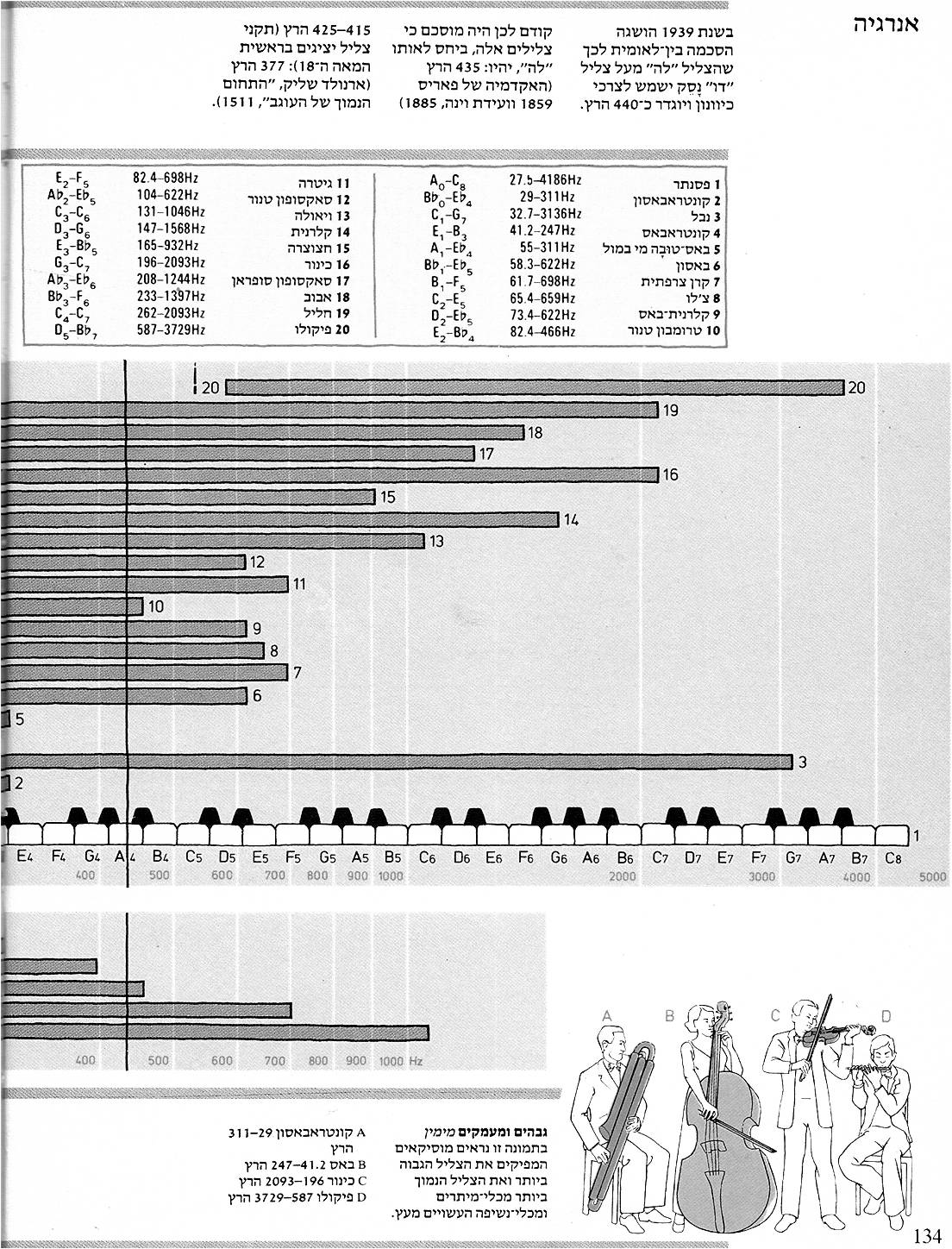 גובה צלילי כלי התזמורת
לצפייה במצגות נוספות בנושא מוסיקה באתר שלנו:

http://www.clarita-efraim.music
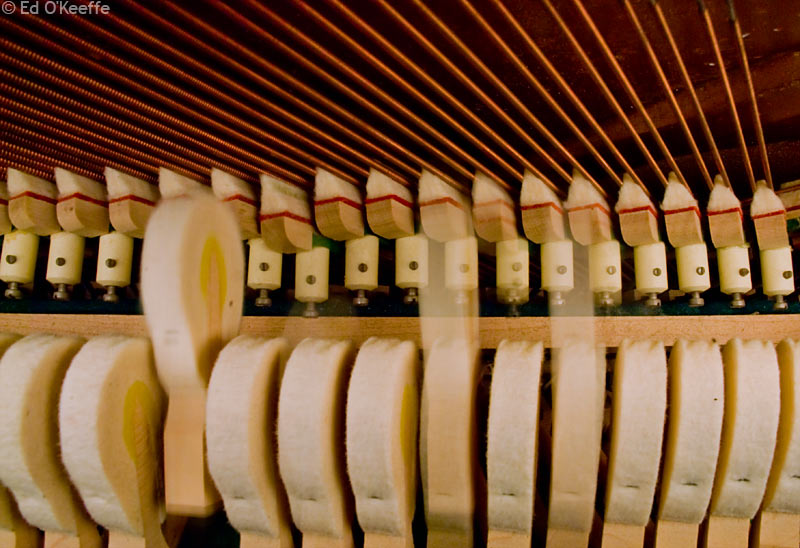 Clarita-Efraim pps:
www.clarita-efraim.com
chefetz@clarita-efraim.com